Развитие сельского туризма в Тверской области
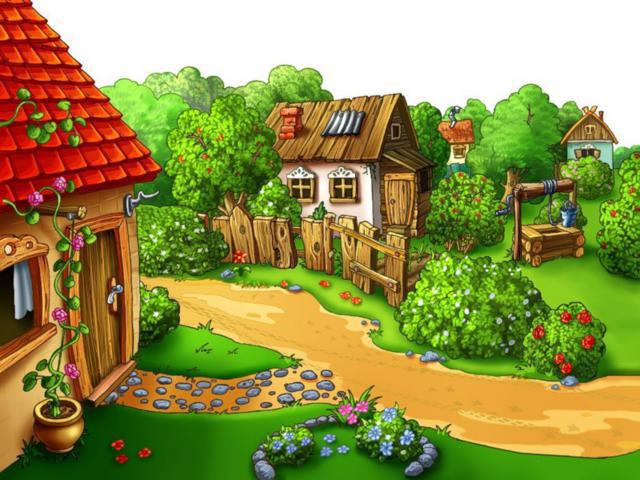 на примере туристической фермы «Ивановка»
ФЕРМА «ИВАНОВКА» располагается  в 20 км. от Твери  и трассы Москва - С Петербург.
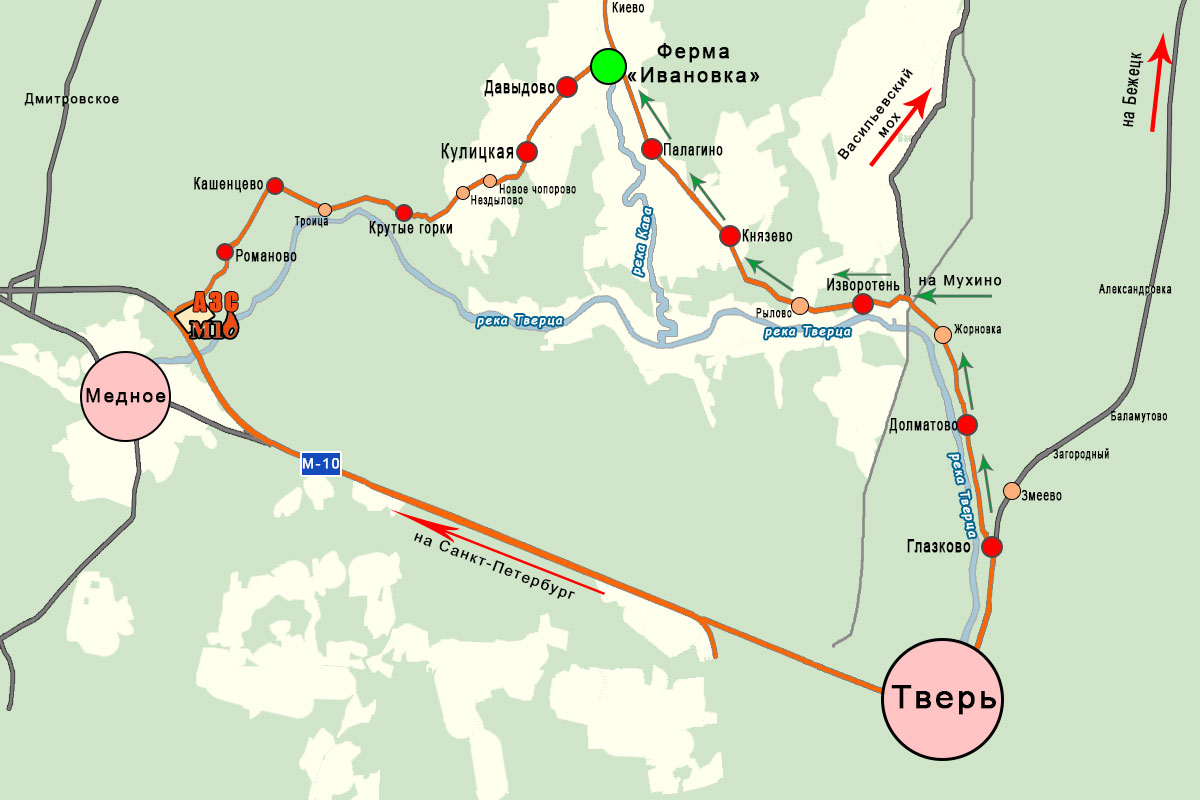 Ферма «ивановка»
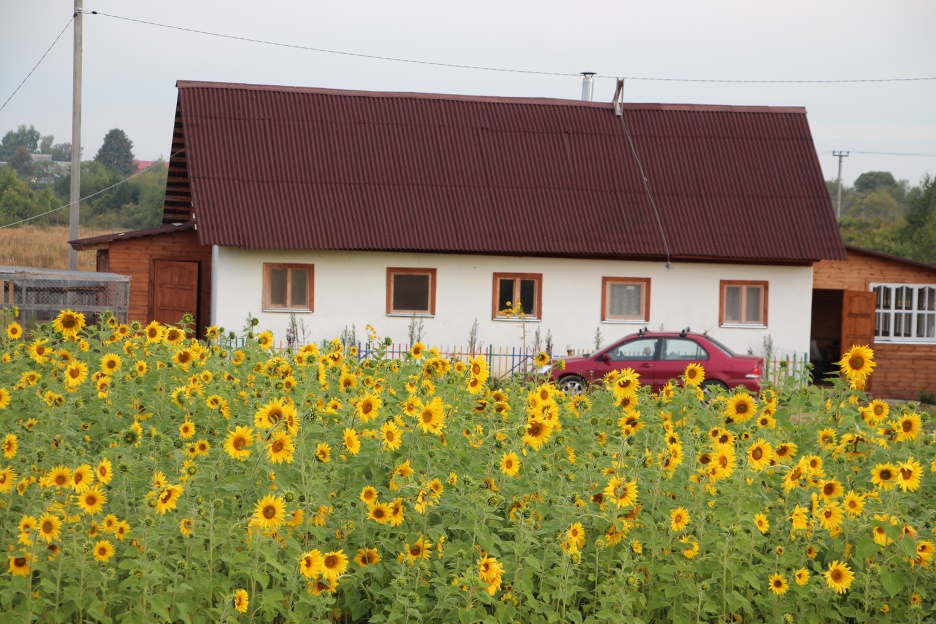 Создана в 2011 году. Общая площадь 2 га. Специализация – выращивание птицы, кроликов, разведение коз.
Миссия – знакомство детей и взрослых с домашними животными и птицей, различными растениями.
Действующий туристический объект.
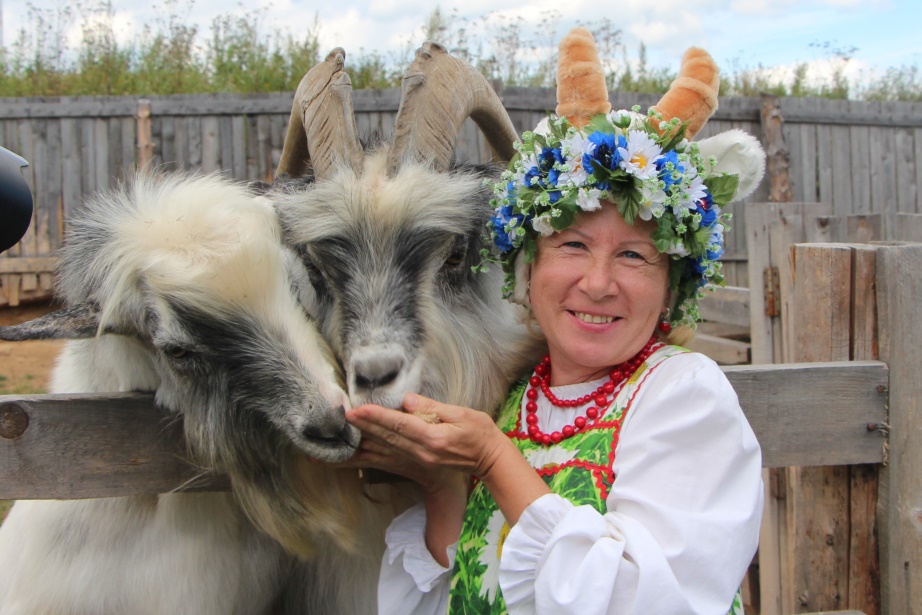 В 2015 году ферму «Ивановка»посетило  свыше 7000 туристов
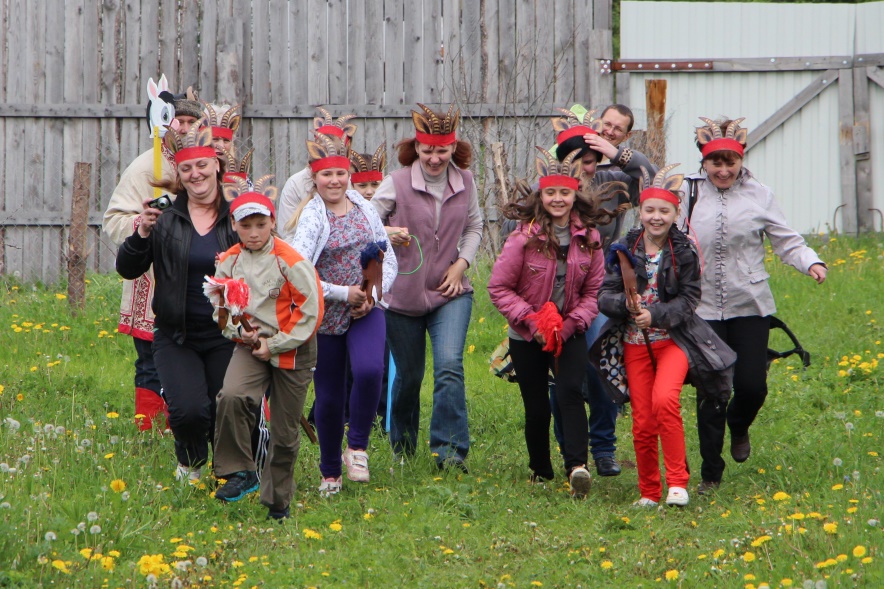 на территории располагаются  жилой и гостевой дома, курятник свинарник и другие строения
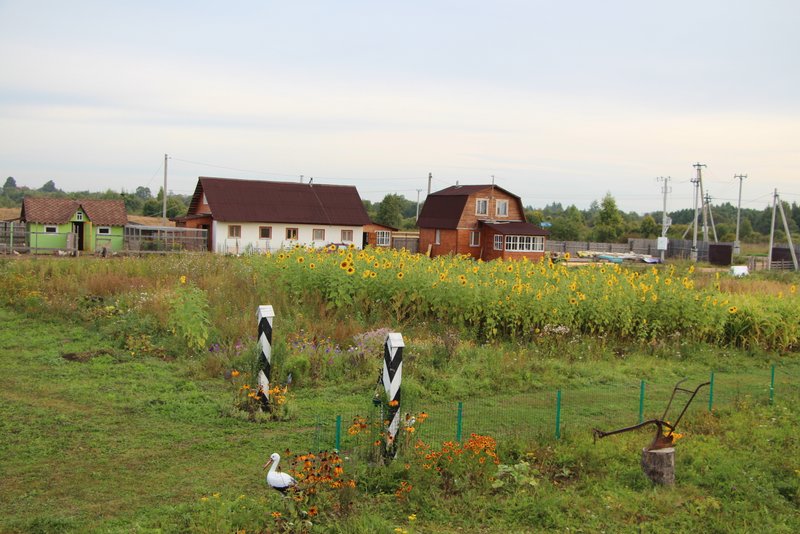 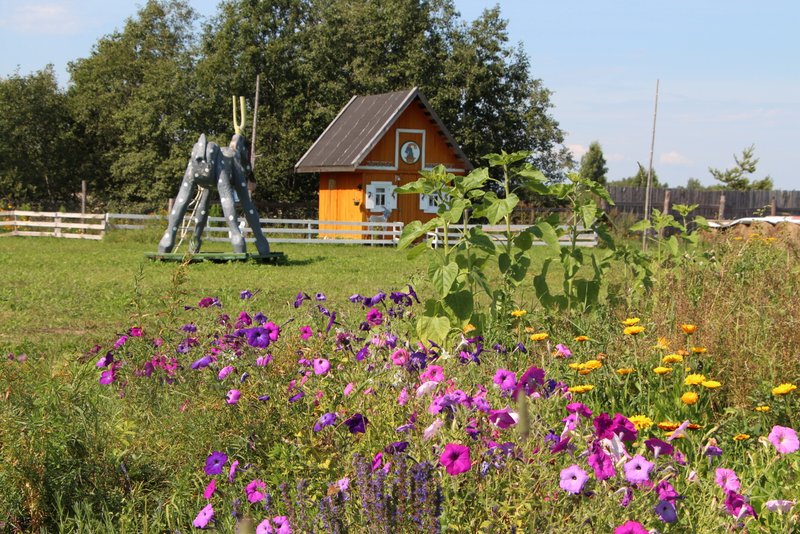 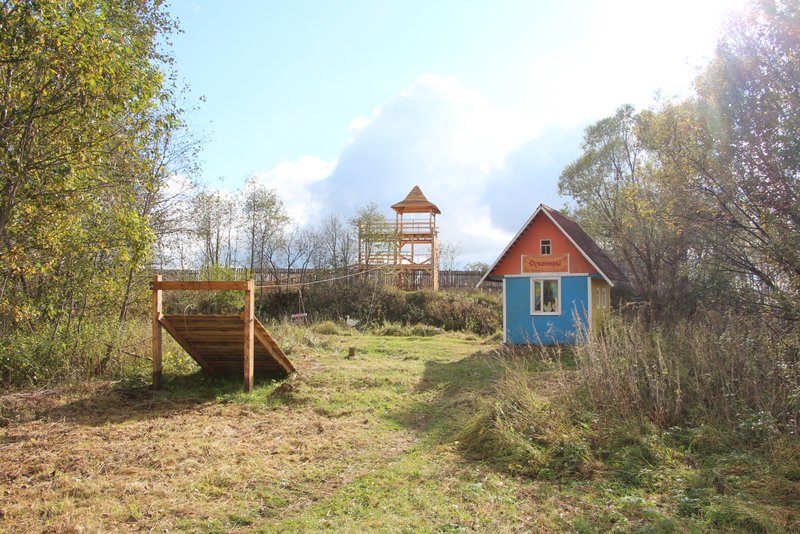 Для развлечения гостей  построены скалодром, тарзанка, подвесной мост, лабиринт, тир и многое другое
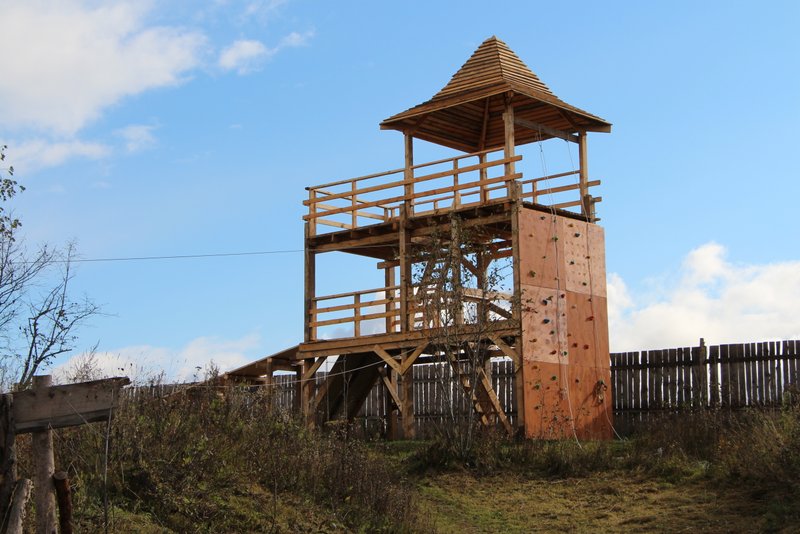 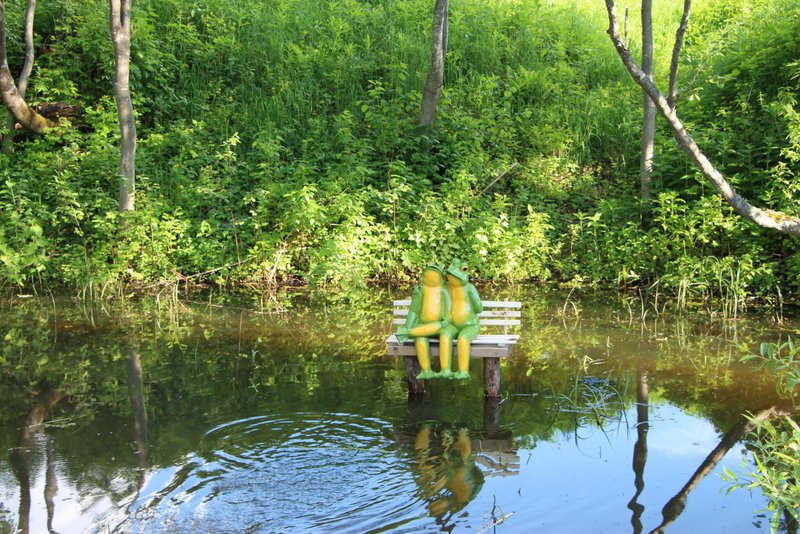 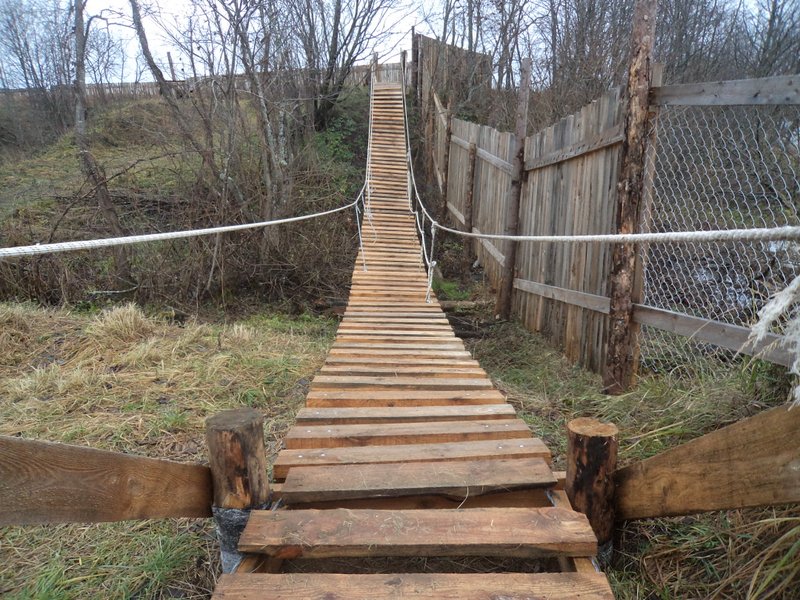 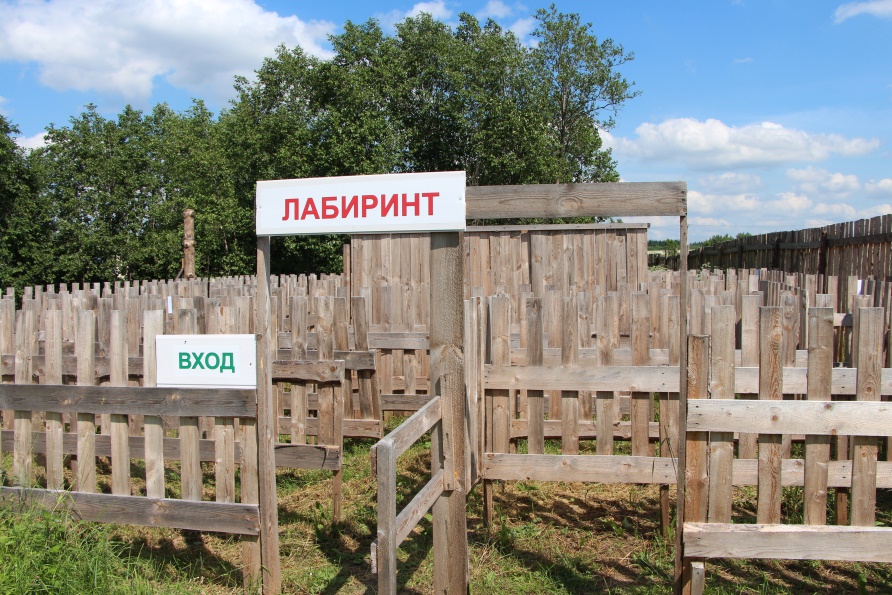 Знакомим гостей как растут лен, рапс, овес
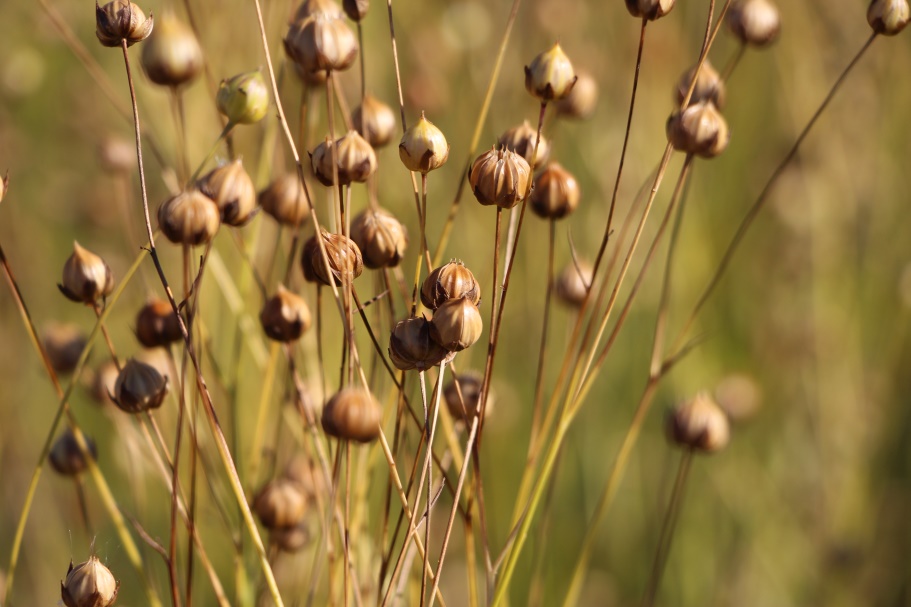 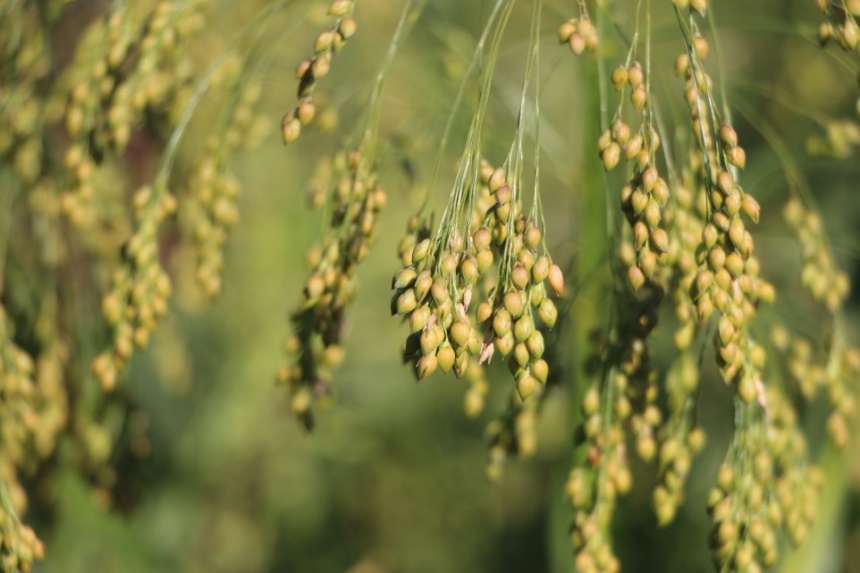 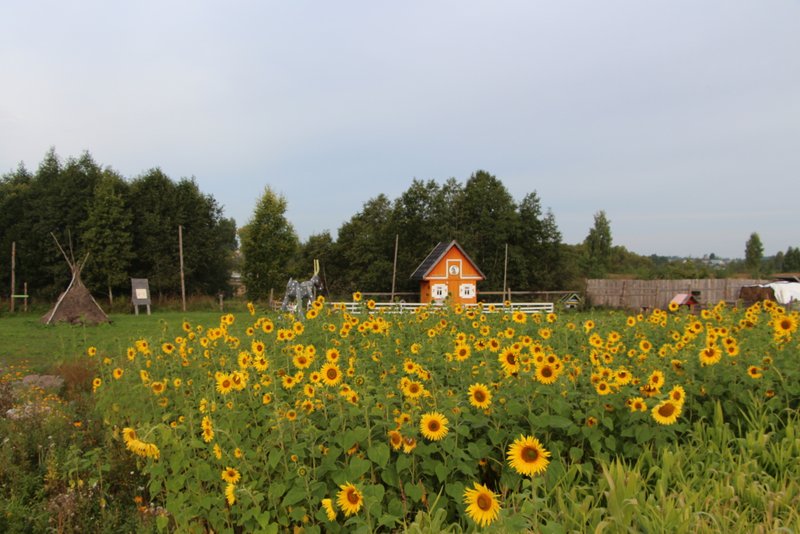 как в огороде растут различные культуры
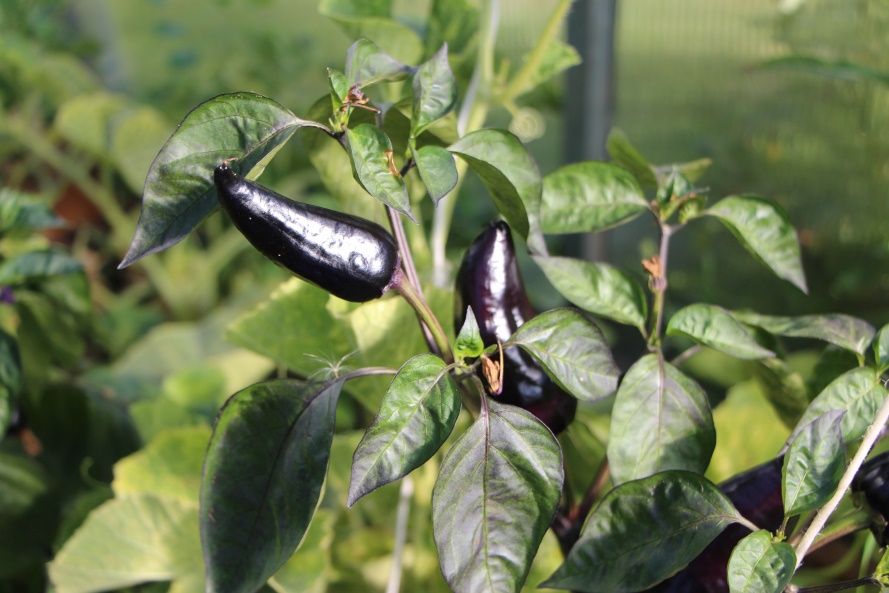 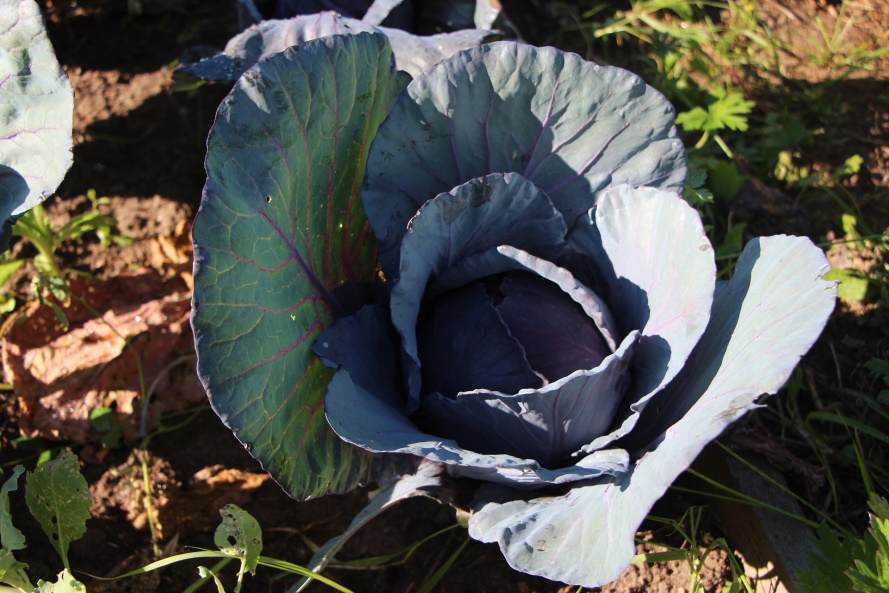 Птица гуляет вместе с гостями
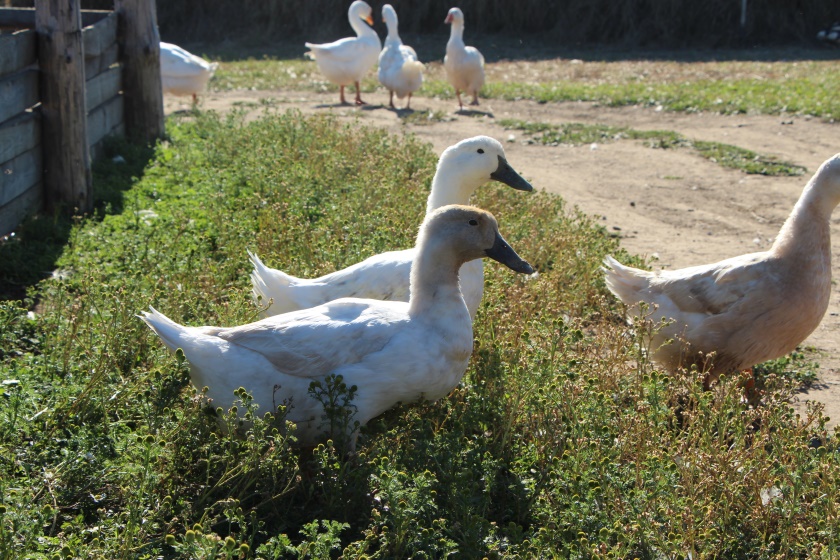 Все можно понюхать, потрогать и всех покормить
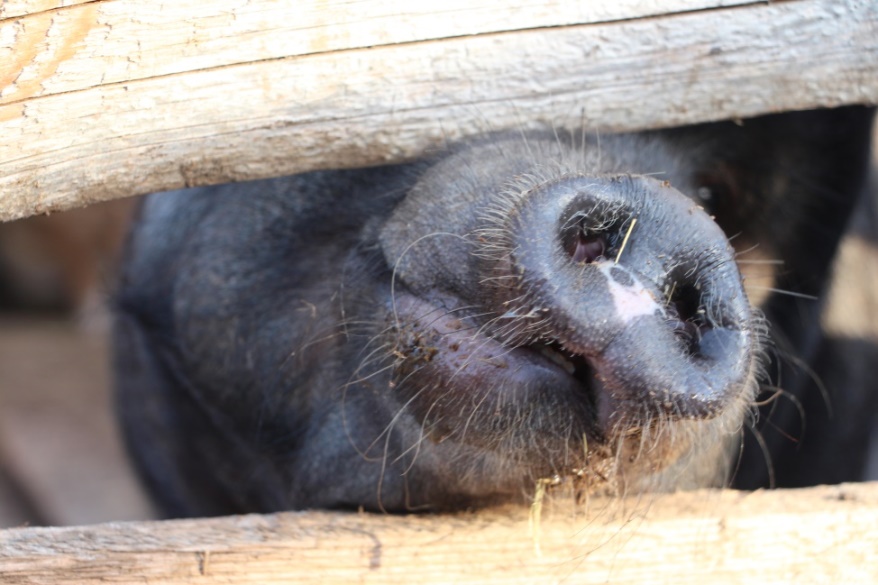 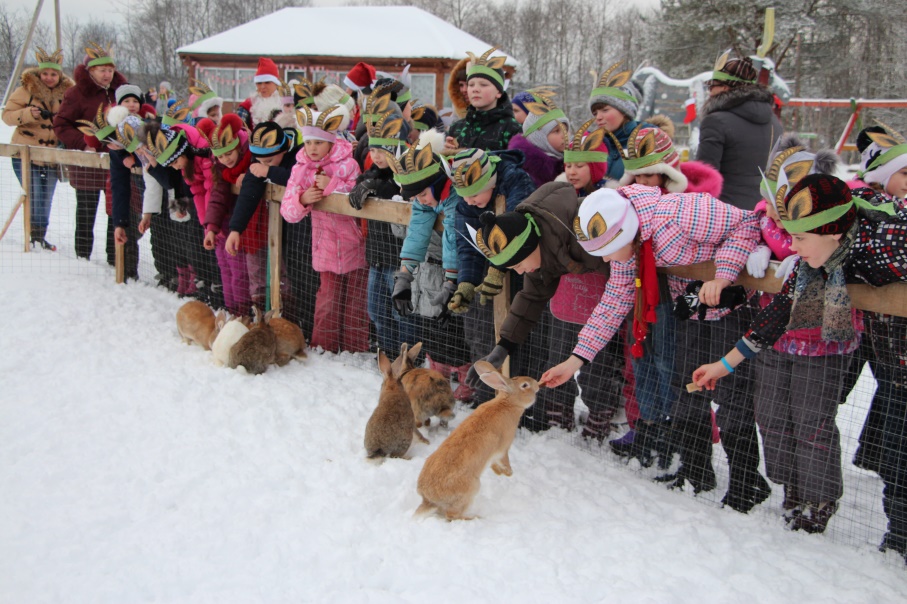 поОбщаться с козами и козлами
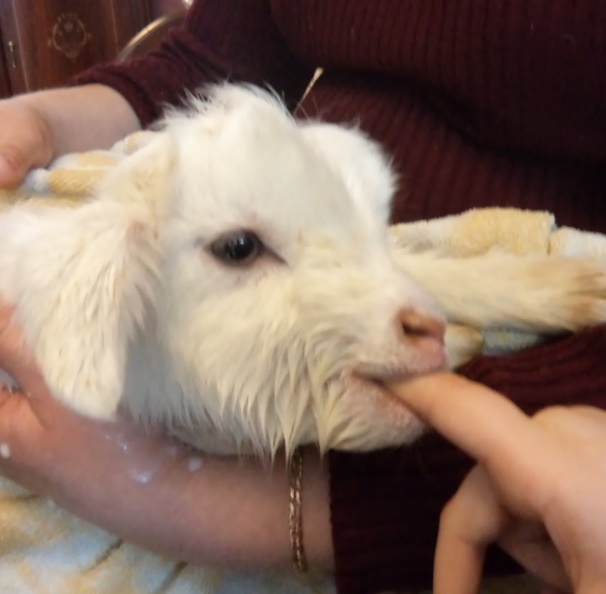 поПахать землю, попилить дрова, поносить воду
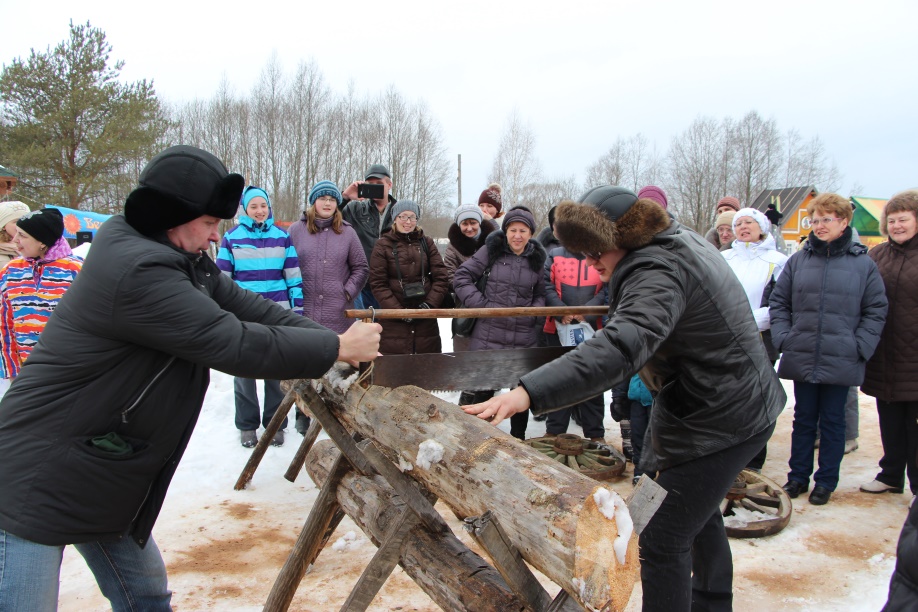 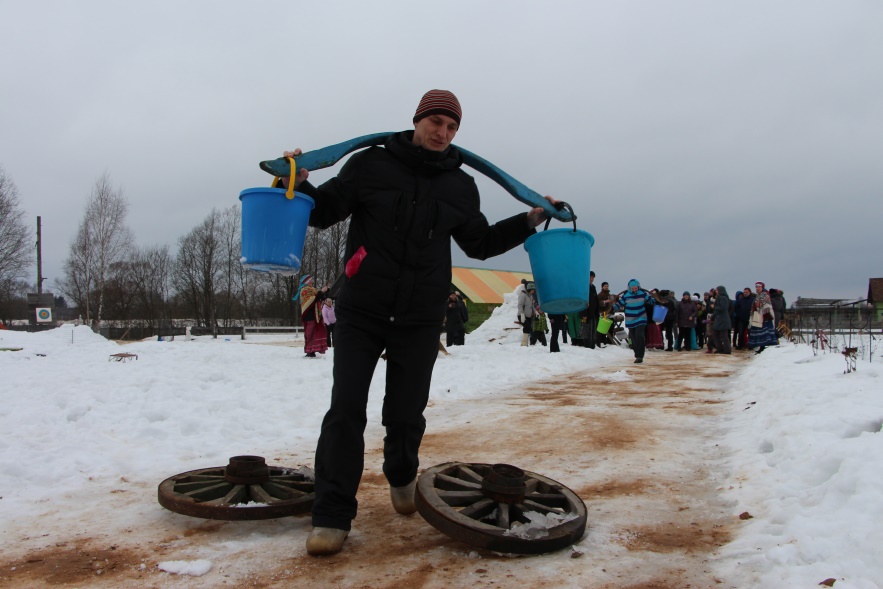 Место встречи Гостей - площадь трех поросят, транспортное средство и веселые собаки
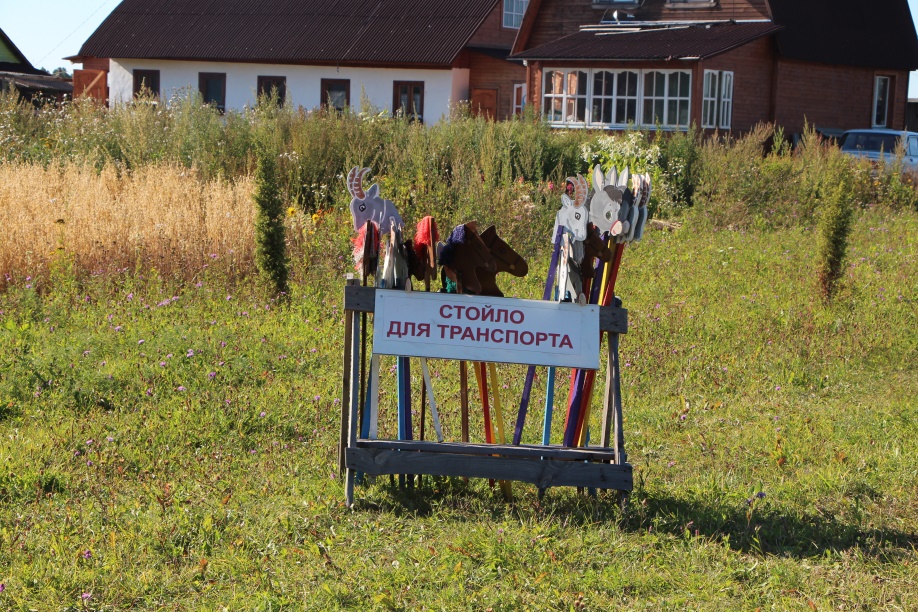 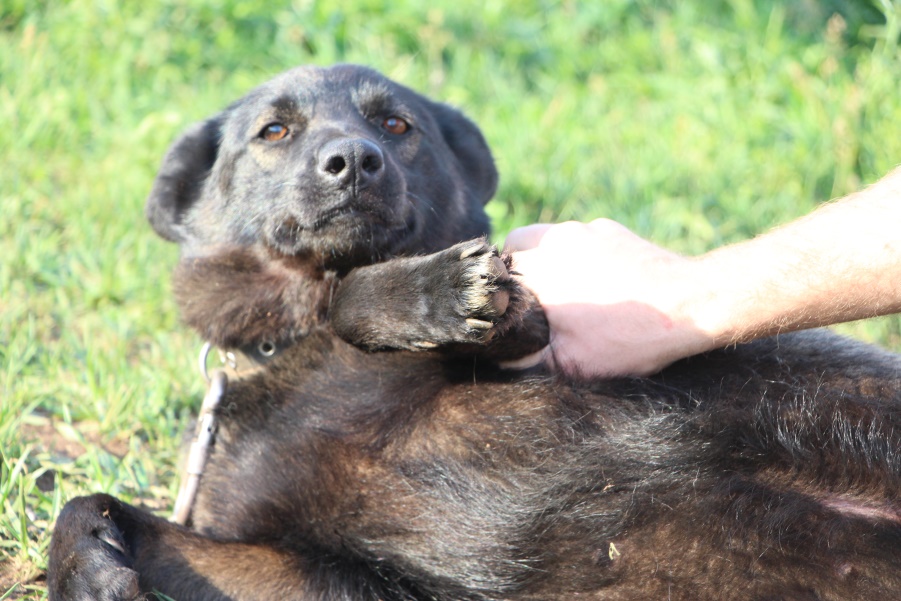 Дом козы-дерезы
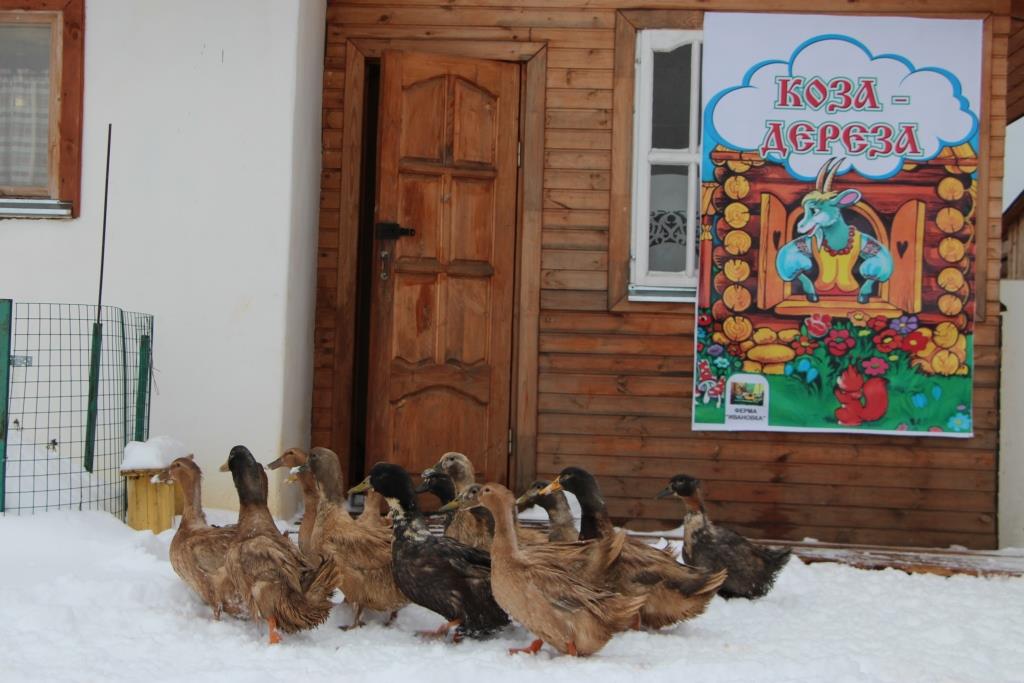 Дом кота-баюна
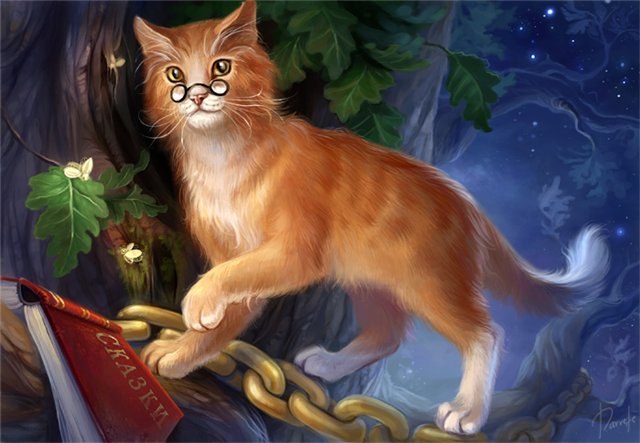 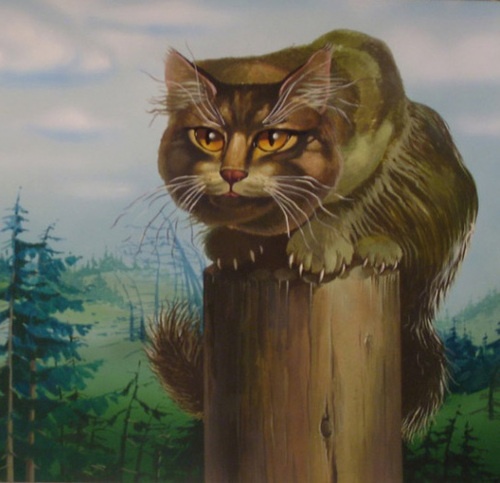 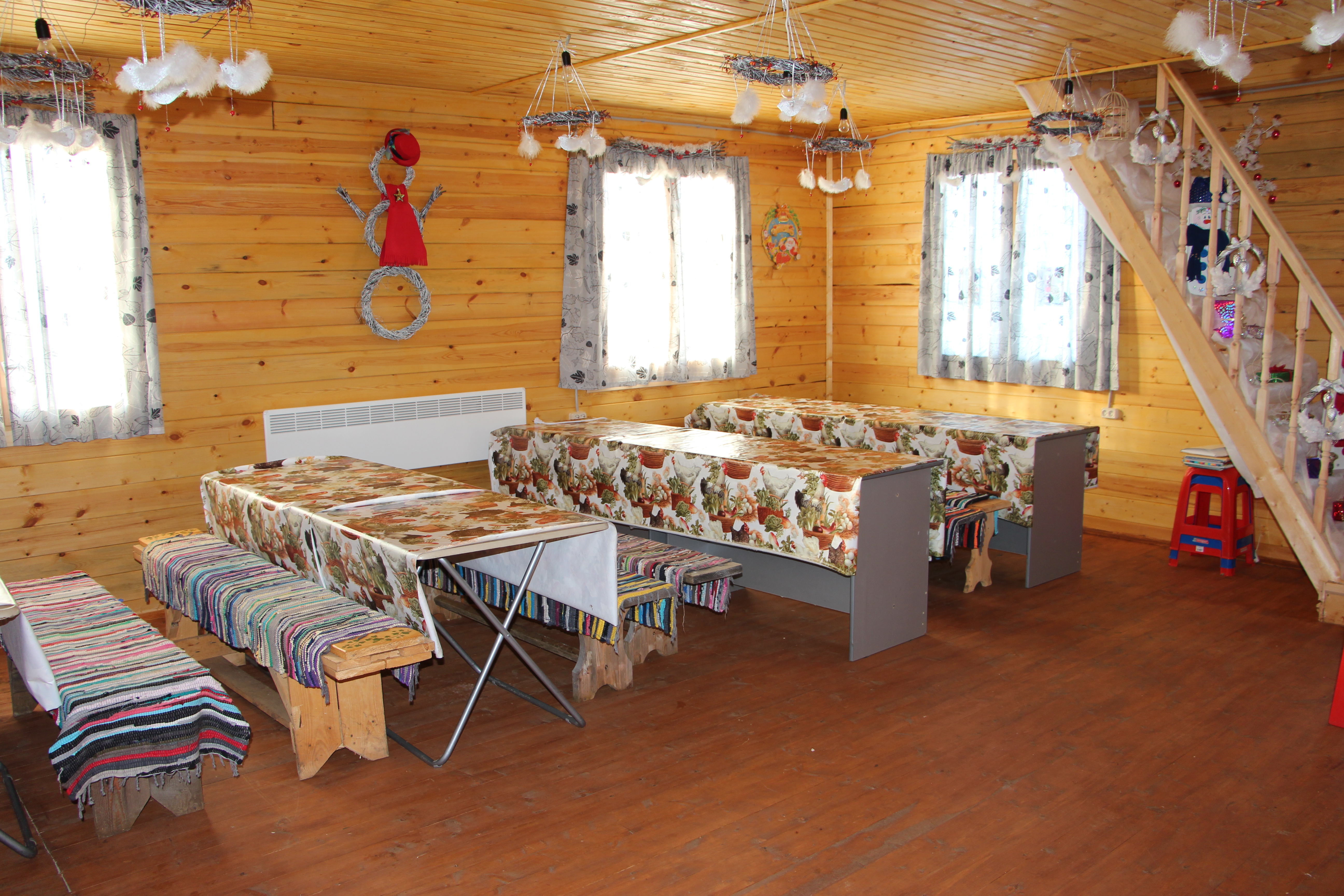 Гостевой дом
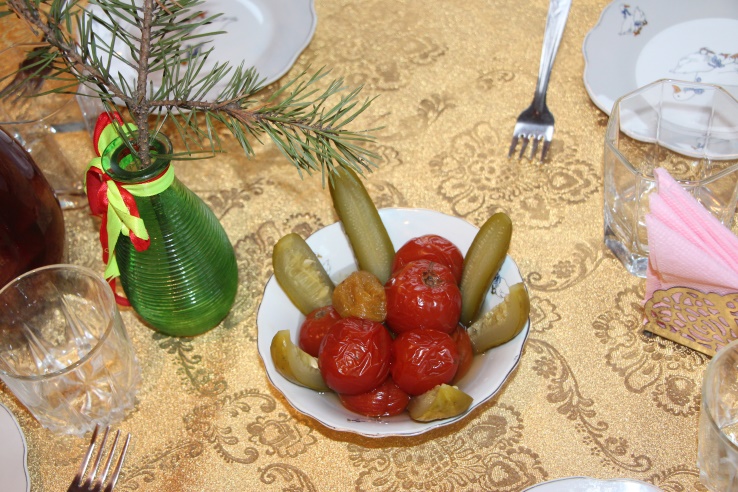 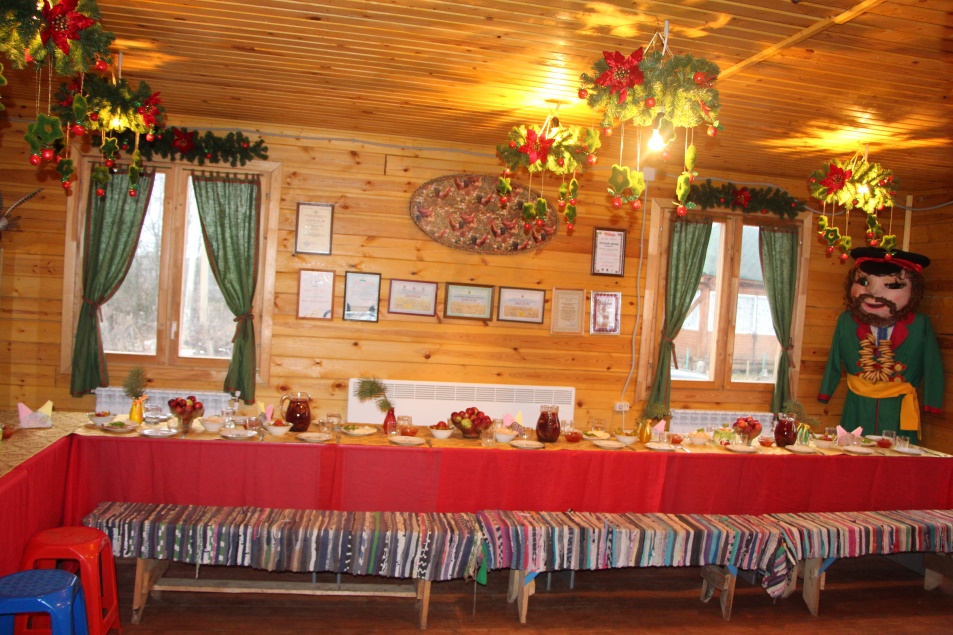 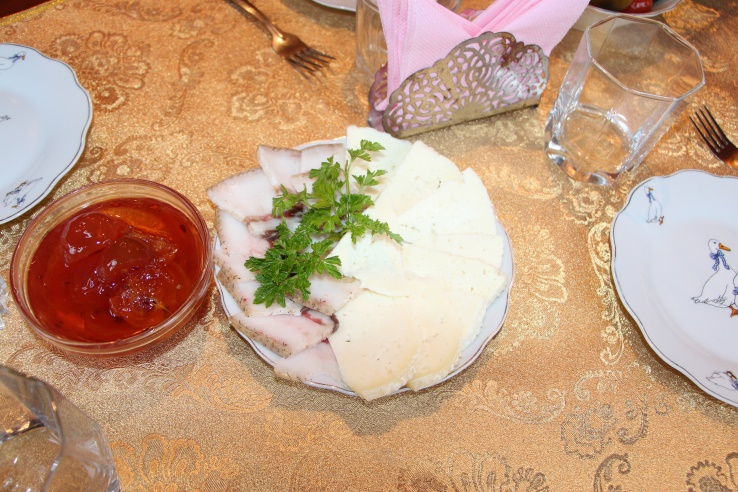 Беседка курочки рябы
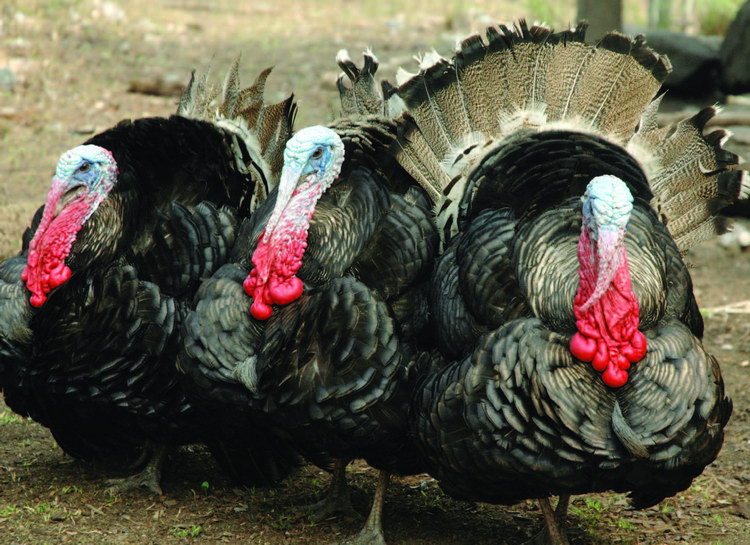 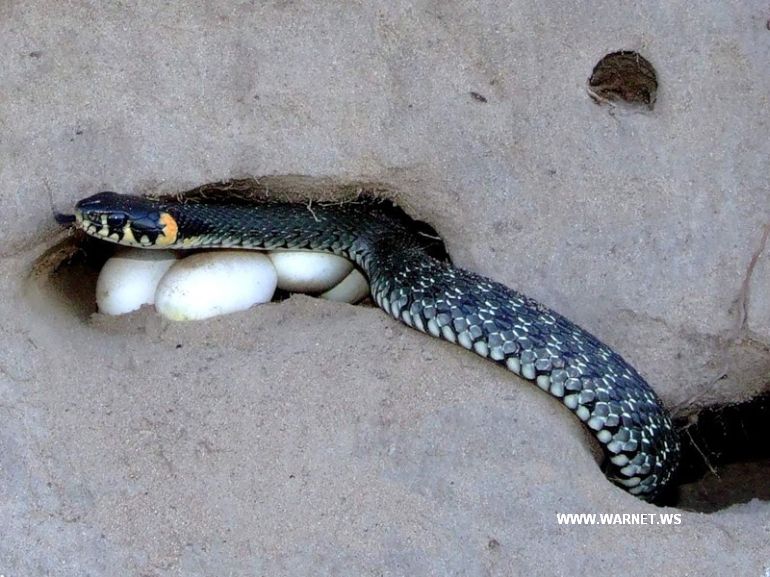 Новый год – «Сказка о рождественском козлике»
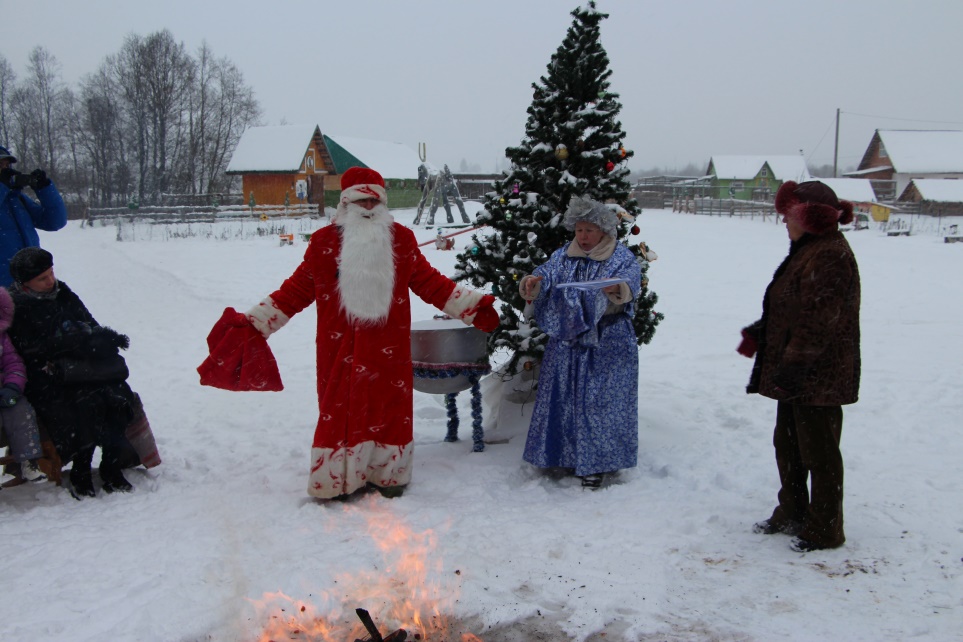 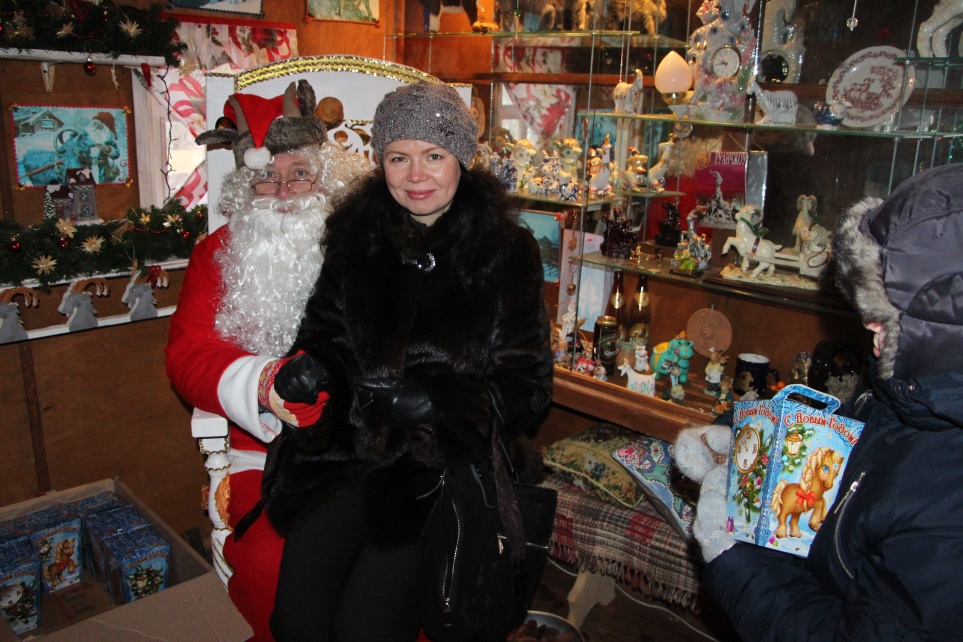 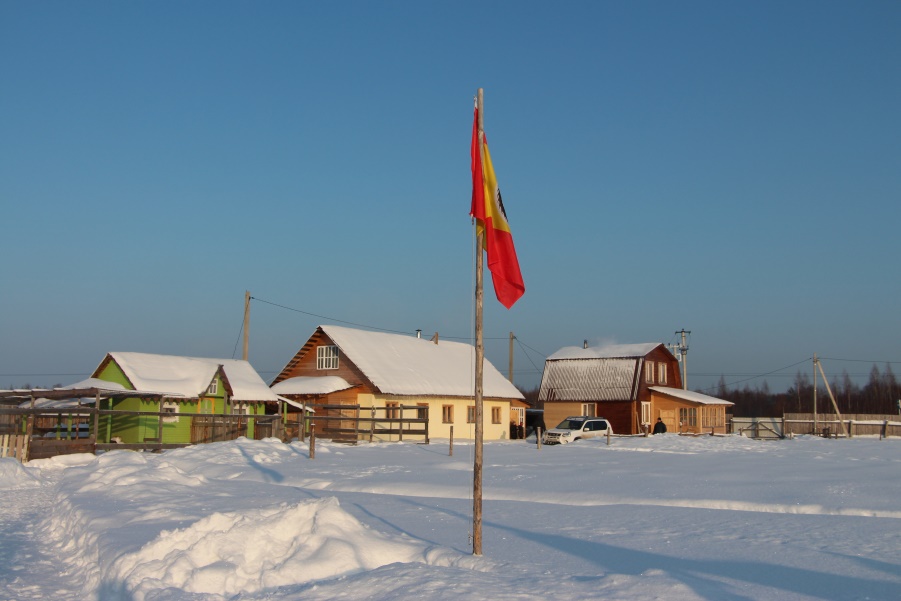 Масленица «В козье царство на блины Вас тверские ждут козлы»
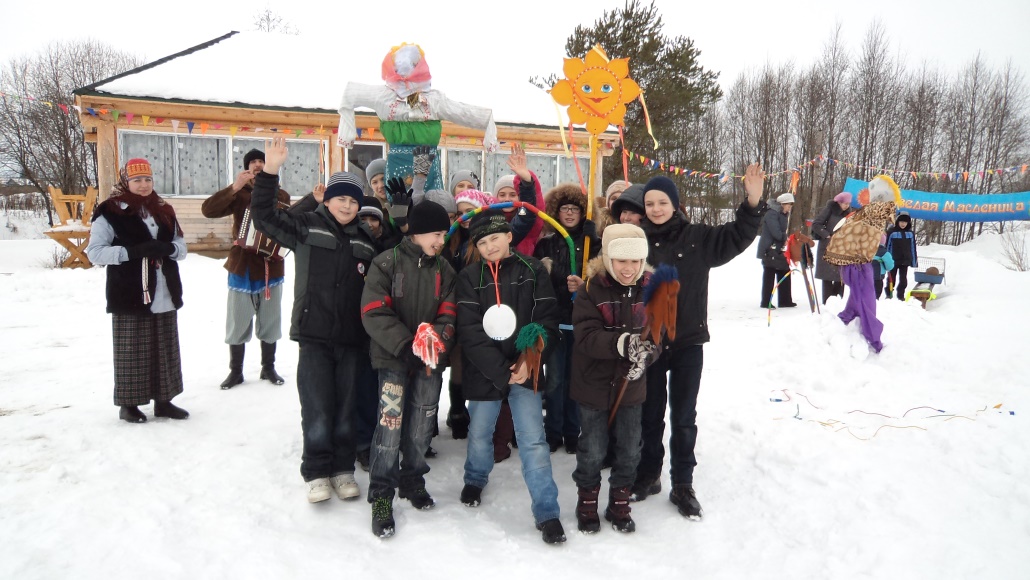 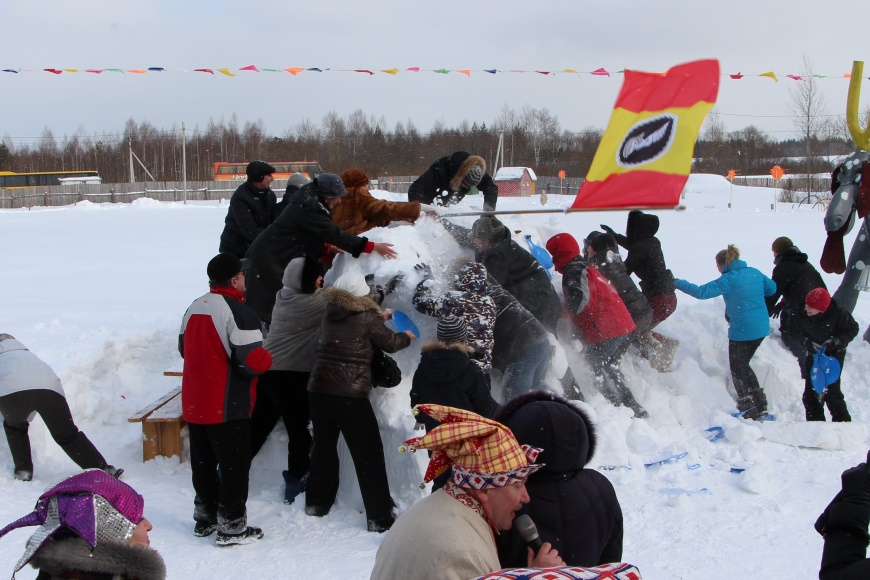 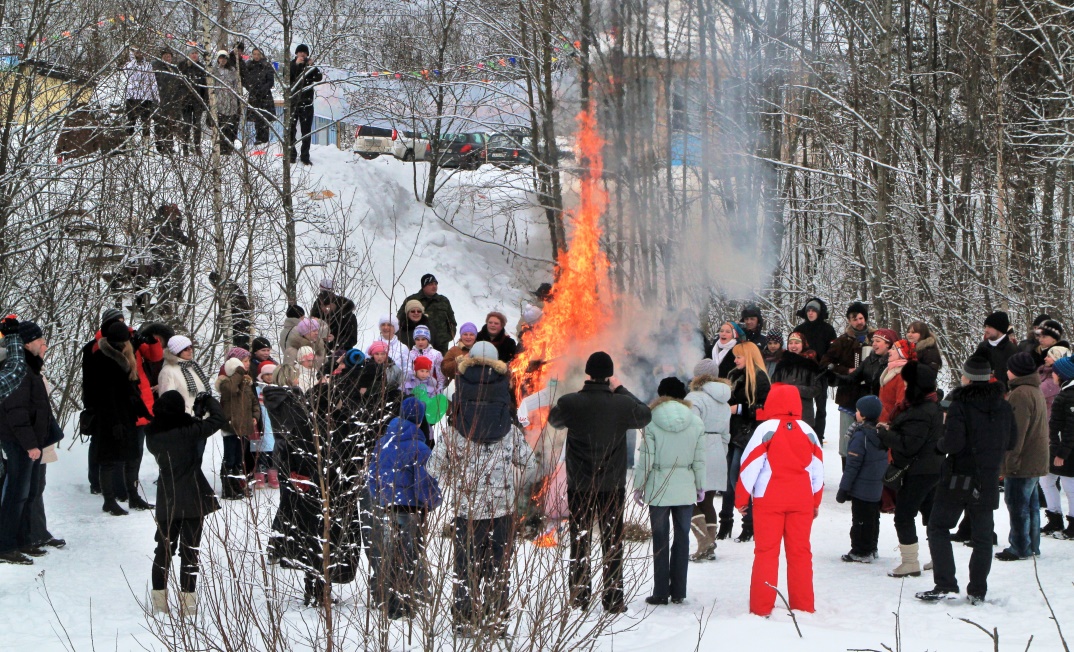 Мохнатые и хвостатые в борьбе за победу
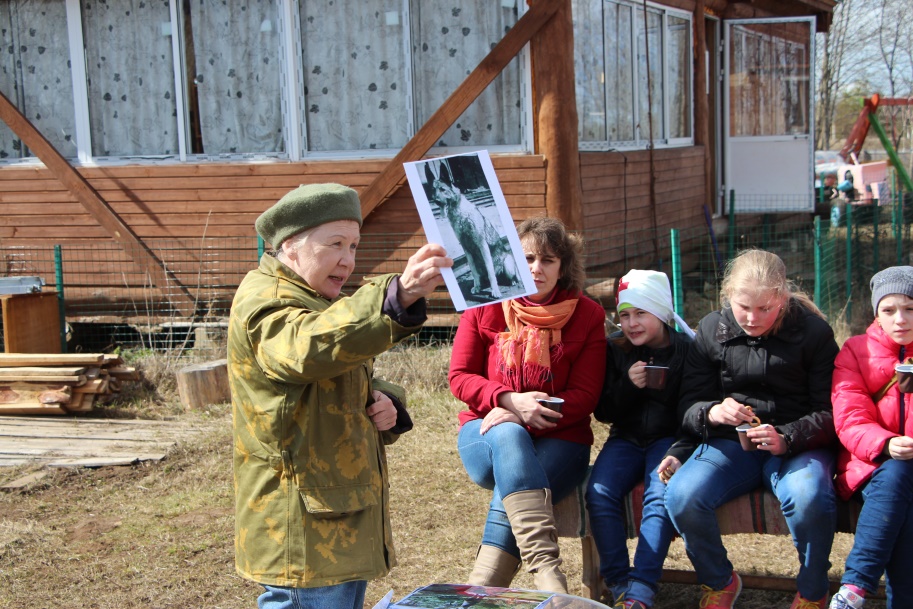 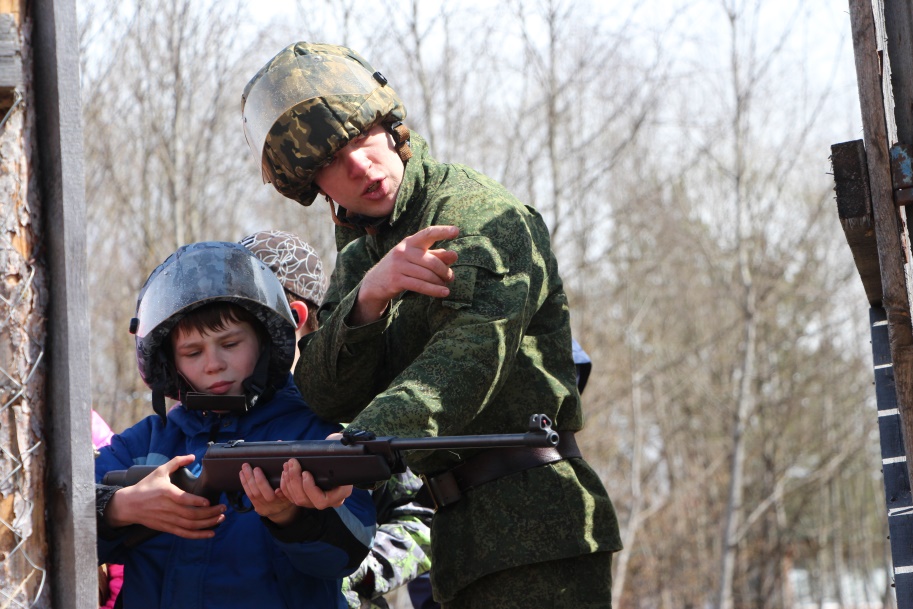 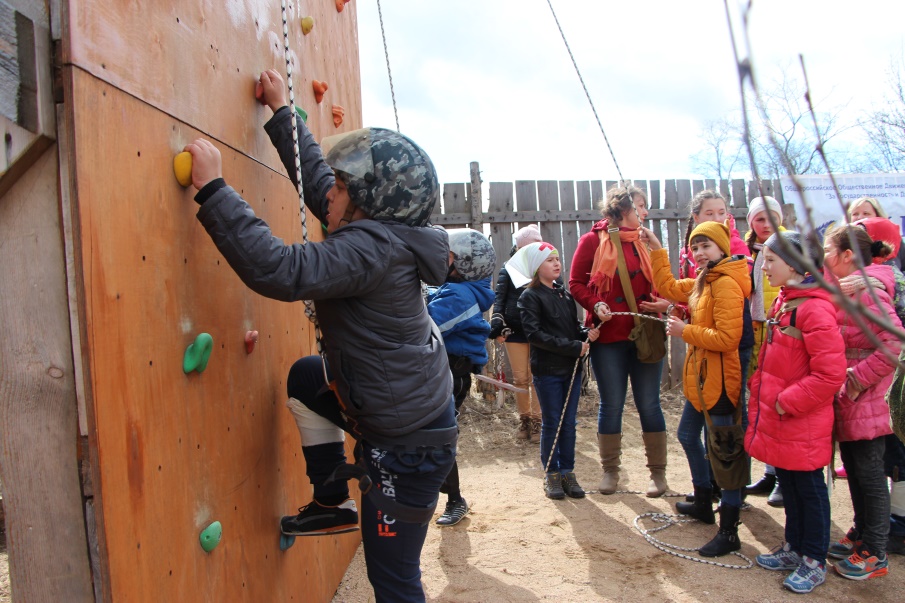 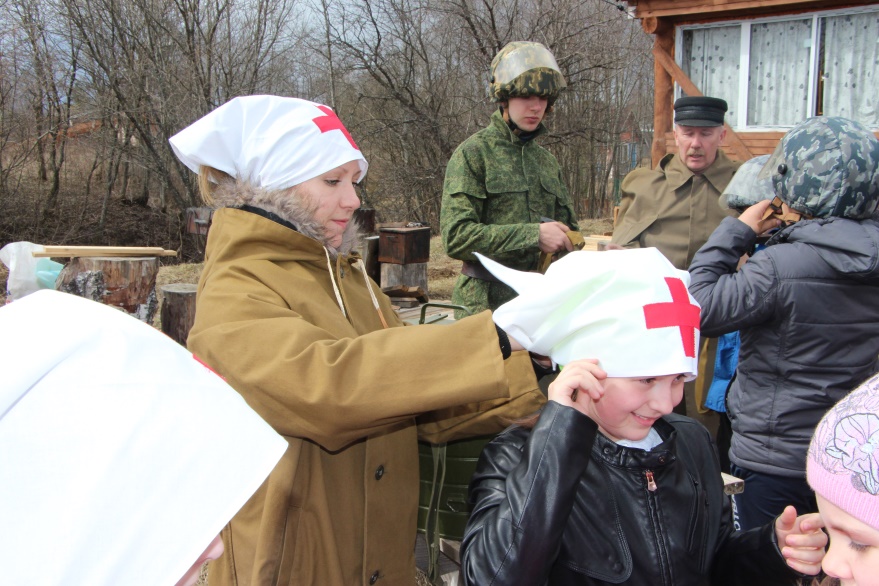 иван-купала
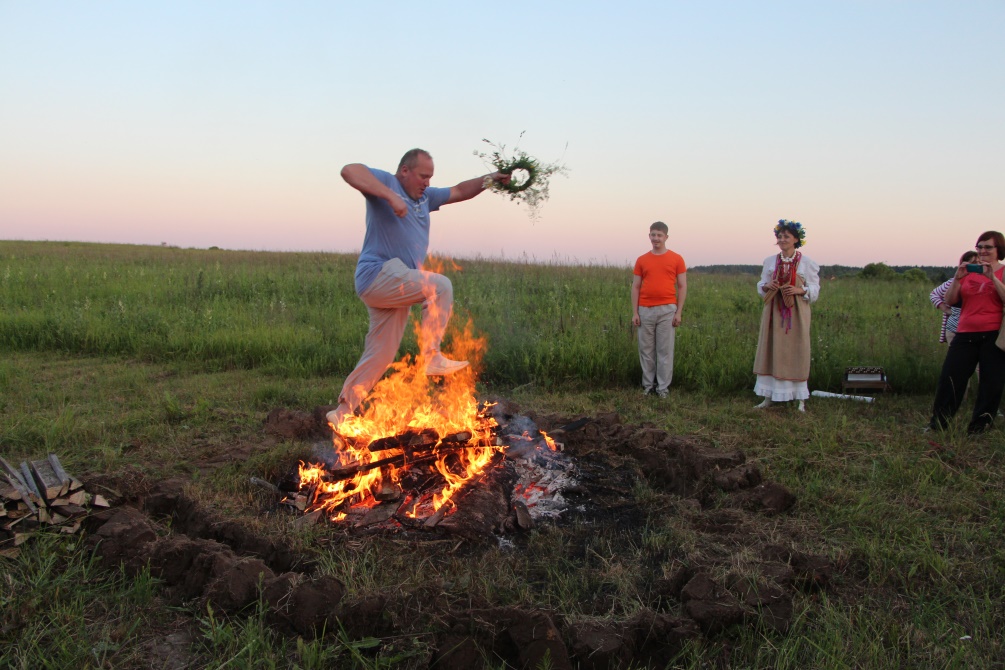 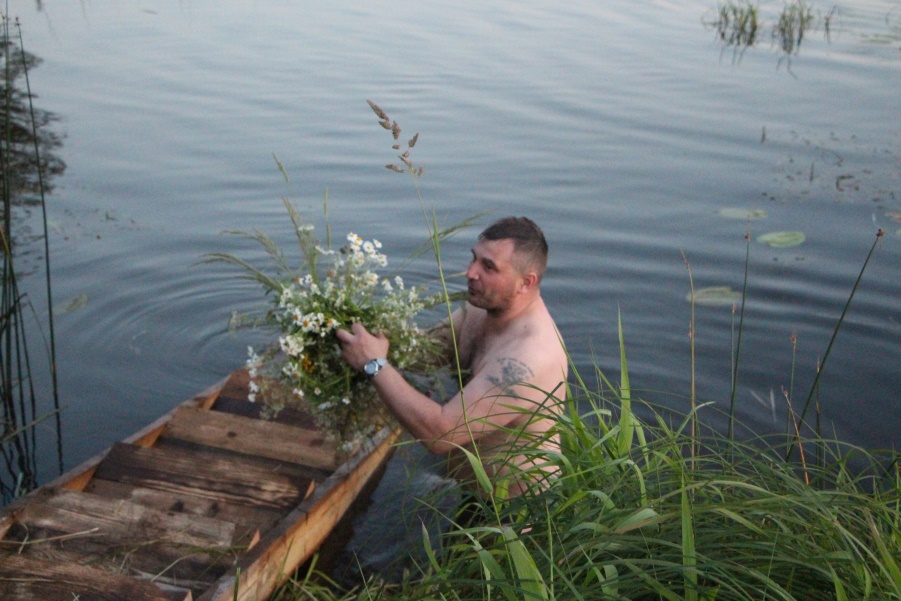 Ковка монеты удачи
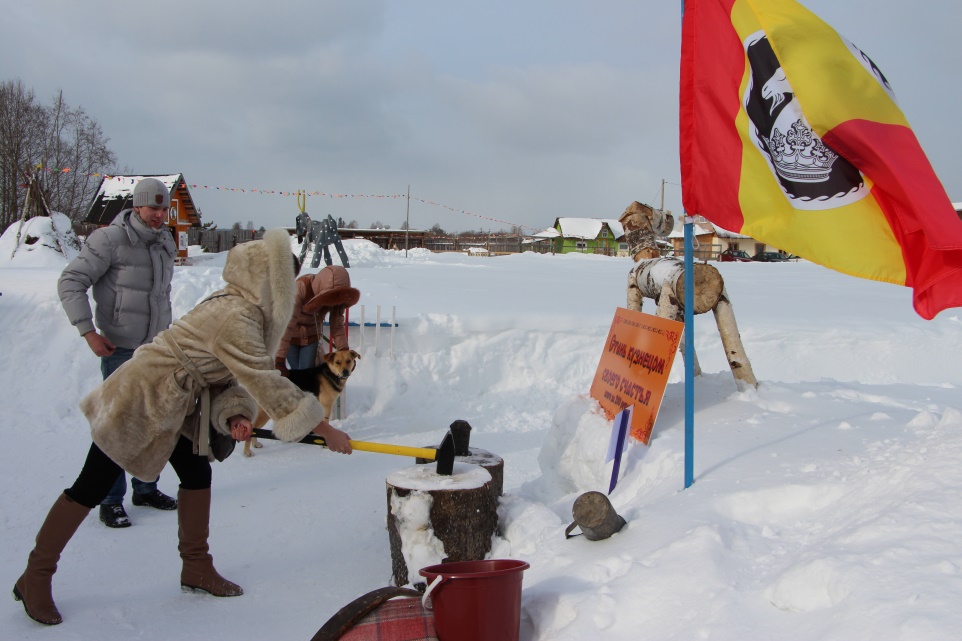 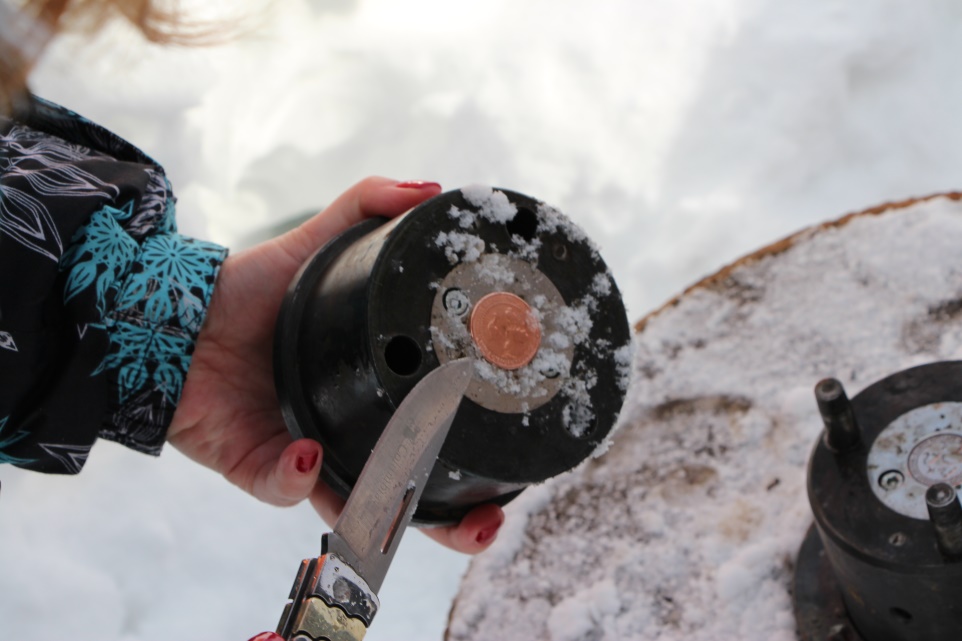 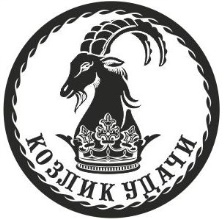 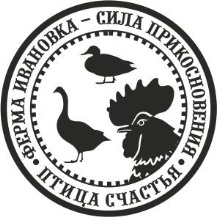 Идея туристического поселения
Объединяющей идеей является то , что каждый житель России является уникальным и способен из своего увлечения, хобби или мечты создать туристический продукт, а свое место обитания превратить в туристический объект.
Сформирован коллектив участников
Отель 1000 звезд
Ночевка в стогах сена
Дом «берегиня»
Коллекция оберегов из разных стран мира
Дом винтика и шпунтика
Ремонт автомобилей, рассказы о истории автомобилей
Дом воздушных шаров
Запуск монгольфьера, история воздухоплаванья.
Дом «аленький цветочек».
Мастер-классы по разведению цветов. Продажа рассады.
«Дом бань»
Комплекс бань. История банного ремесла.
«дом дуремара».
Памятник пиявке. История герудотерапии. Комнаты отдыха.
Дом кузнеца
История кузнечного дела. мастер-классы по ковке. Изготовление кованных изделий.
Дом любви
Гостевой дом для новобрачных
Дом рыбака
Гостевой дом. Байки о рыбалке. Рыбацкая кухня.
Дом хакера
Кафе в компьютерном стиле . Решение головоломок. Интеллектуальные тренинги.
Дом художника..
Мастер-классы. Выставка-продажа картин тверских художников
Дом эрмитов.
Дача-дворец сказочных гномов , обслуживающих дворцы С.Петербурга. Комната «замочных скважин», пункт  телепортации, подземных ход в Эрмитаж. Гостевой дом.
Дом качелей.
Развлекательная площадка с качелями. Музей тверского исторического костюма.
Дом зубной феи.
Музей истории стоматологии. Памятник зубам. Центр обследования зубов и лечения.
Итальянский дом
Гостевой дом. Итальянская кухня и культура. Кафе.
Дом хлеба.
Кафе. История хлебопечения. Школа пекаря.
Нано  дом
Дом нанотехнологий. История. Выставка.
Дом побратимских связей.
Музей городов-побратимов г. Твери.
Дом волшебных камней.
Мастерская по изготовлению украшений. Выставка-продажа украшений. История и традиции украшений
Технологический дом.
Дом-музей технологий и механизмов. Выставка под открытым небом станков и техники.
чАйный дом.
Представительство маршрута «Великий чайный путь». 
Церемонии чаепития в разных странах.
Зона рекреации.
Дорожки, освещение, беседки, сцена, мостики через реку, пруд с рыбой, лебедями, игровые зоны, пляж, цветочные клумбы, скамейки, столики, навесы.
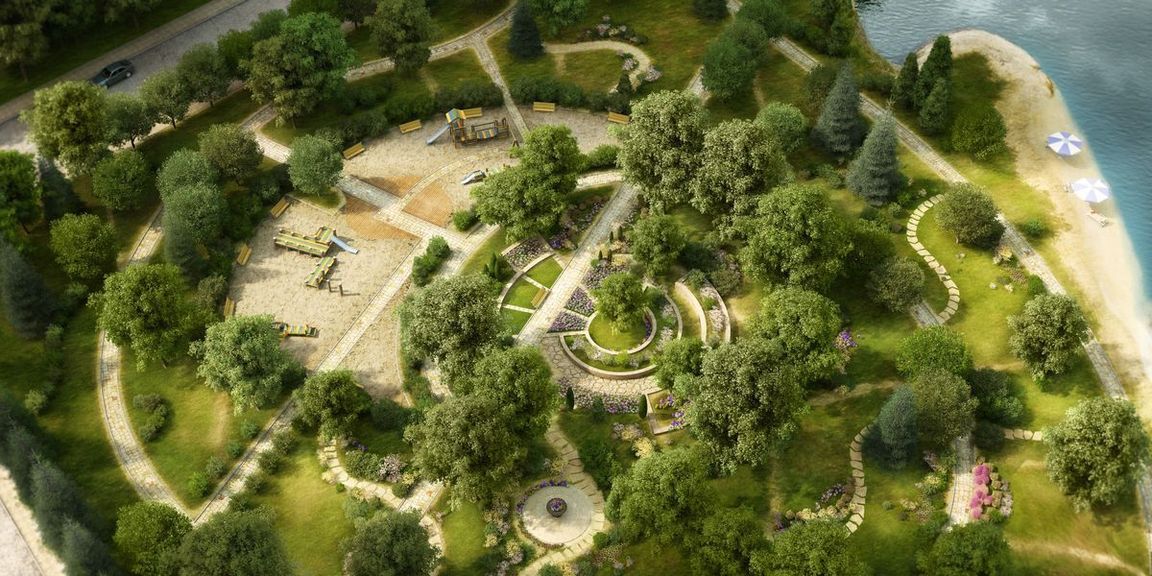 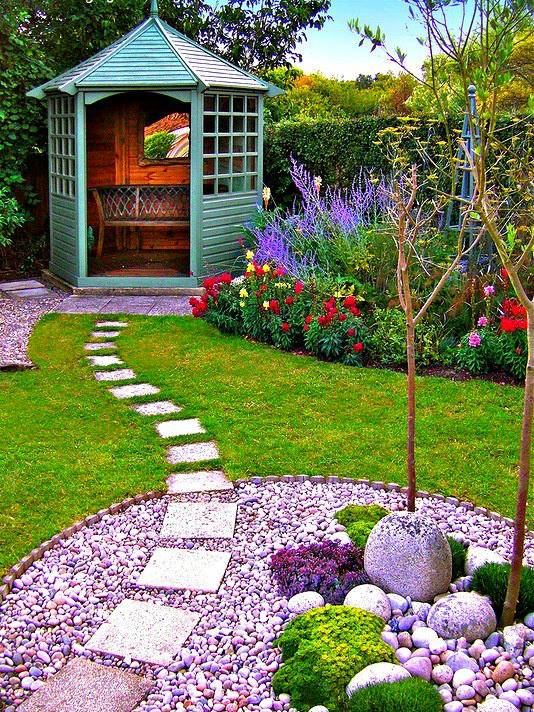 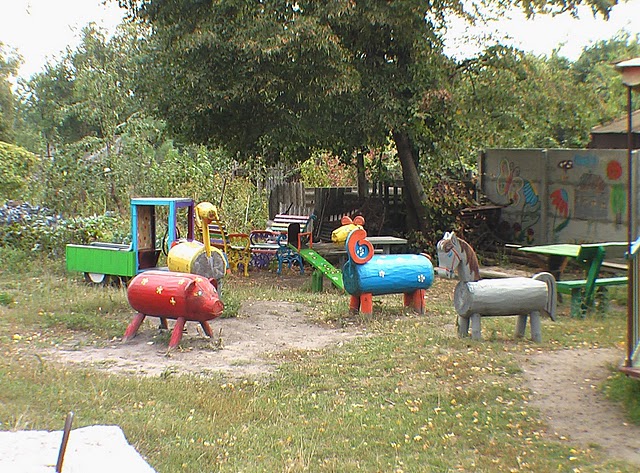 Ведется Строительство
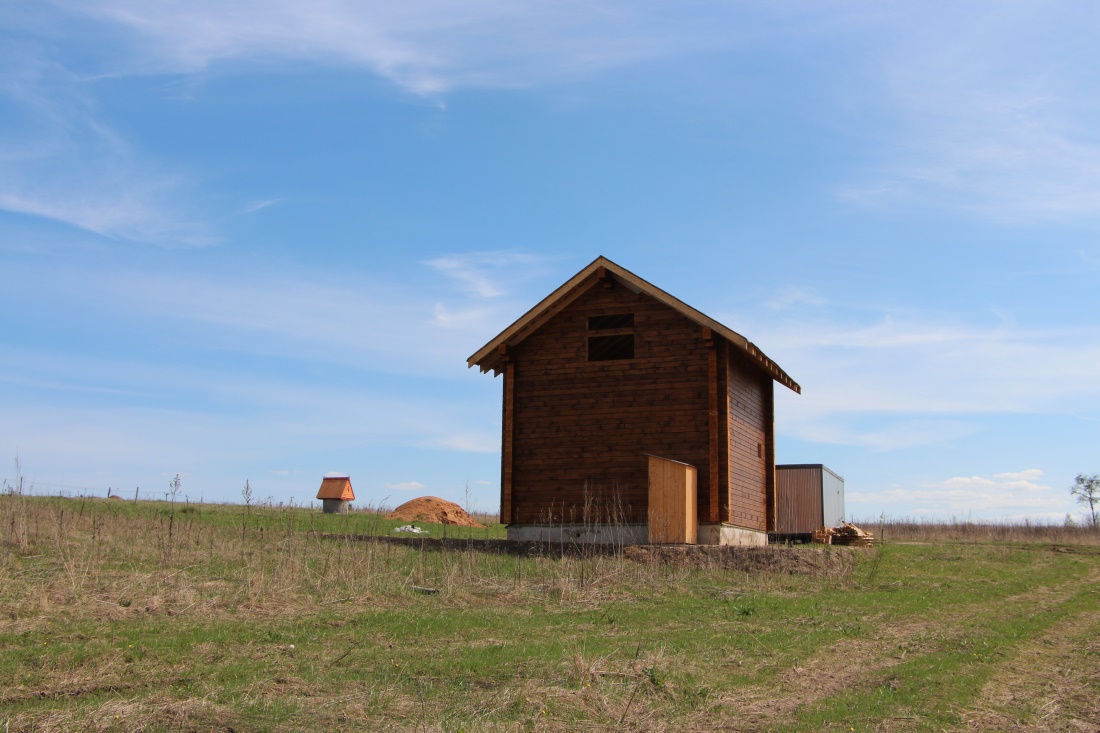 Есть свободные места !
Помни !
1 кв. м земли ИЖС  в 20 км. от Твери , на берегу реки, хорошая дорога,  с поставленным потоком туристов , в собственность навсегда,с возможностью передать по наследству стоит как :

0,5 кг колбасы
1 пачка бумаги
1 чашки кофе2 пачки сигарет5 литров бензина

Пускай деньги не в тело , 
а не в дело!
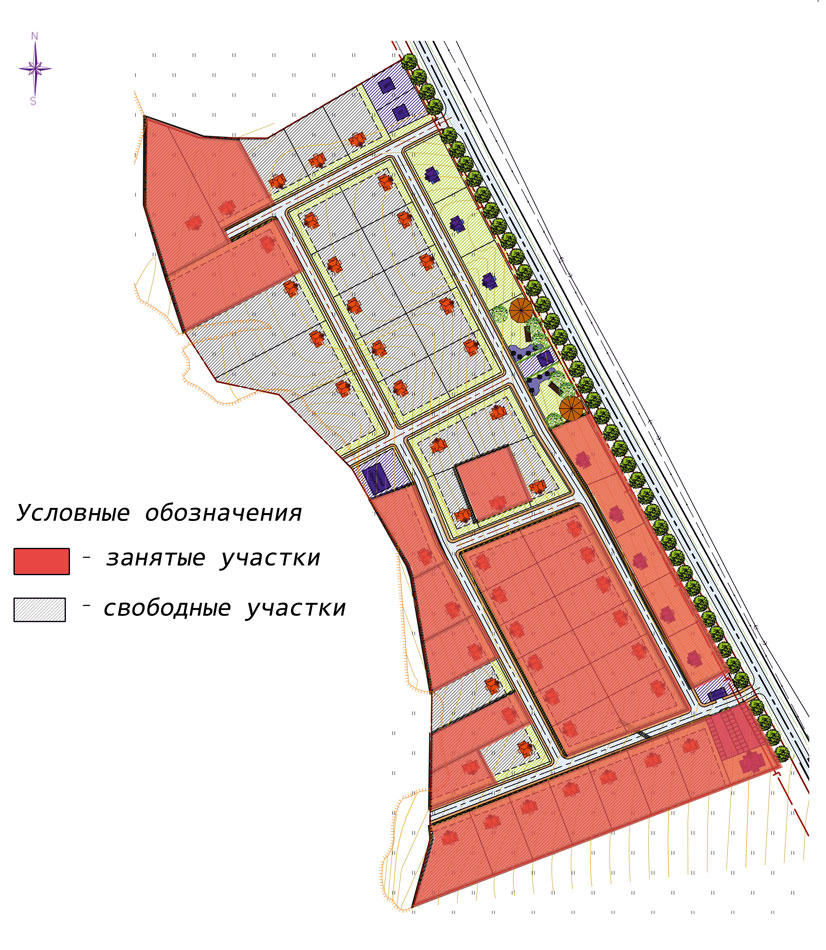 Приглашаем к сотрудничеству !
Приветствуются любые сумасшедшие идеи!
8-903-034-28-54